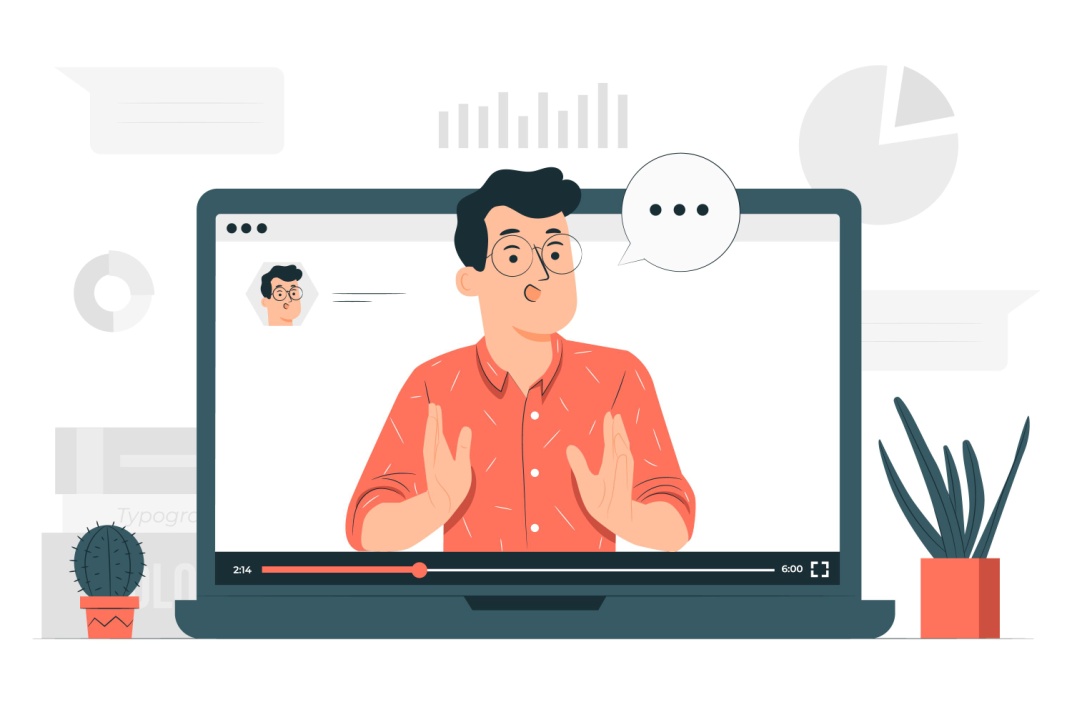 KHỞI ĐỘNG
Thực hành nhóm .  
Mỗi HS làm một dòng
Đường vô xứ Nghệ quanh quanh,
Non xanh nước biếc như tranh hoạ đồ.
Đồng Đăng có phố Kì Lừa,
Có nàng Tô Thị có chùa Tam Thanh
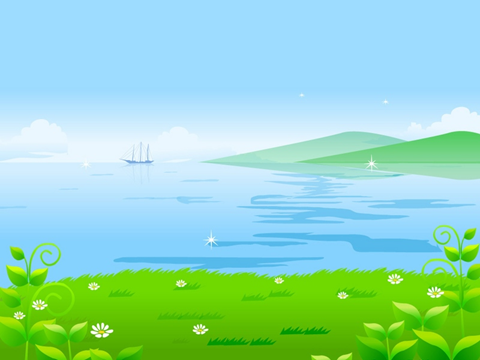 Dạy
 tốt
Học
 tốt
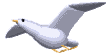 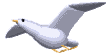 Hướng dẫn học Tin học
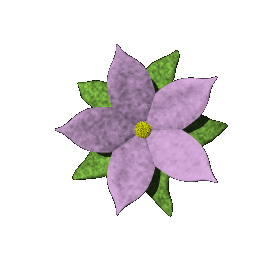 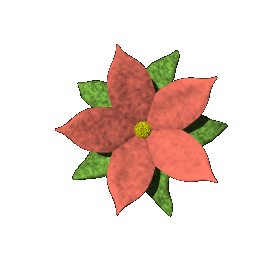 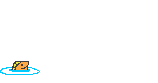 LỚP:3
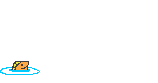 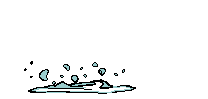 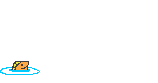 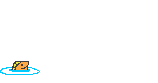 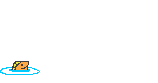 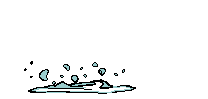 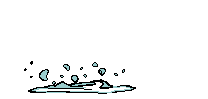 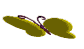 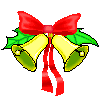 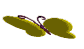 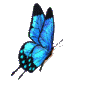 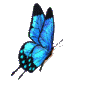 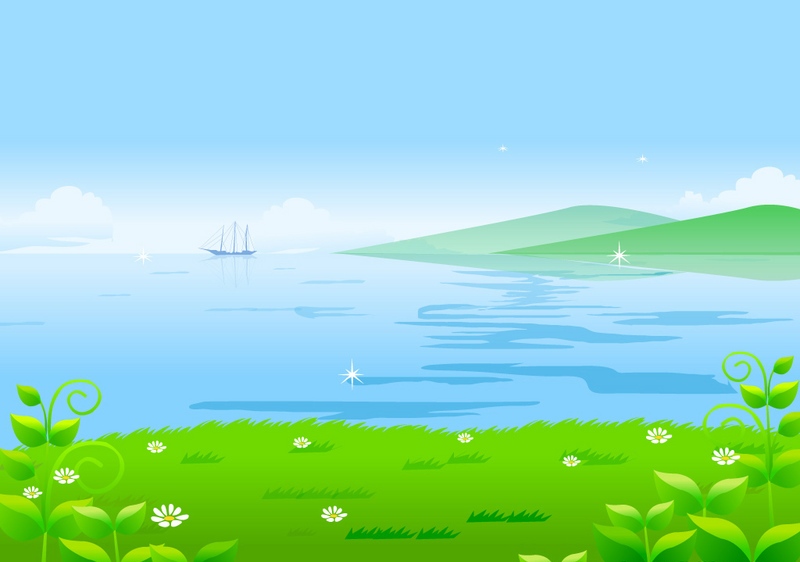 Chủ đề 4:
THIẾT KẾ BÀI TRÌNH CHIẾU
BÀI 1: LÀM QUEN VỚI PHẦN MỀM TRÌNH CHIẾU
Làm quen với PM trình chiếu, biết cách tạo được trang trình chiếu mới, xóa trang trình chiếu đã có.
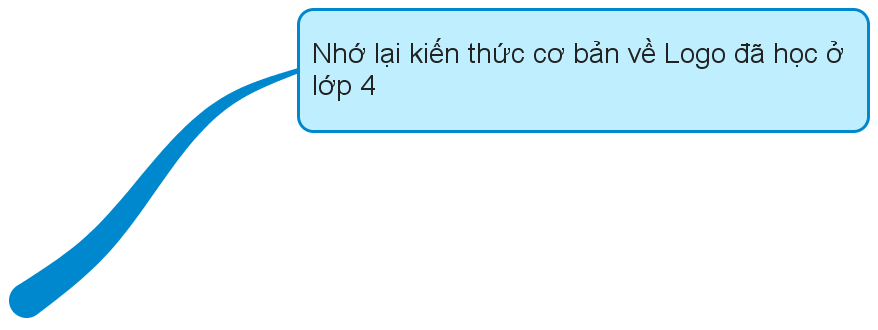 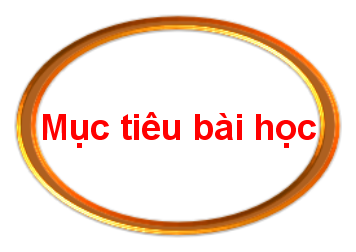 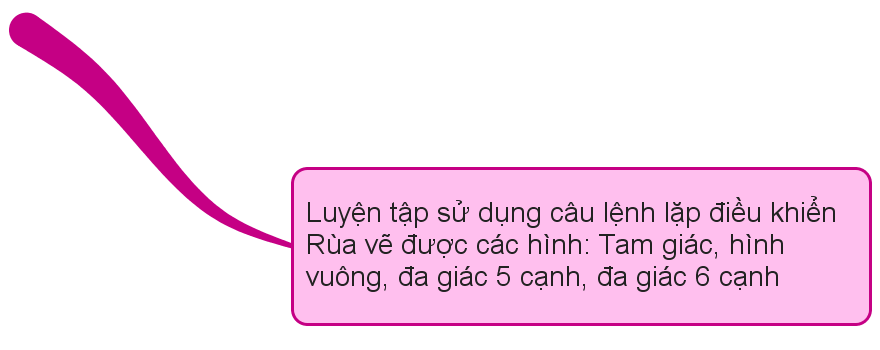 Luyện tập soạn được nội dung đơn giản vào bài trình chiếu. 
Lưu được bài trình chiếu đã soạn vào thư mục máy tính
HOẠT ĐỘNG CƠ BẢN
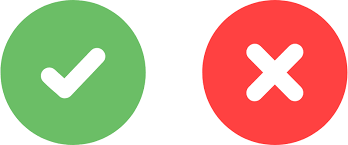 Phần mềm PowerPoint
- Phần mềm giúp em tạo ra các trang trình chiếu sinh động, hấp dẫn trên máy tính.
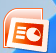 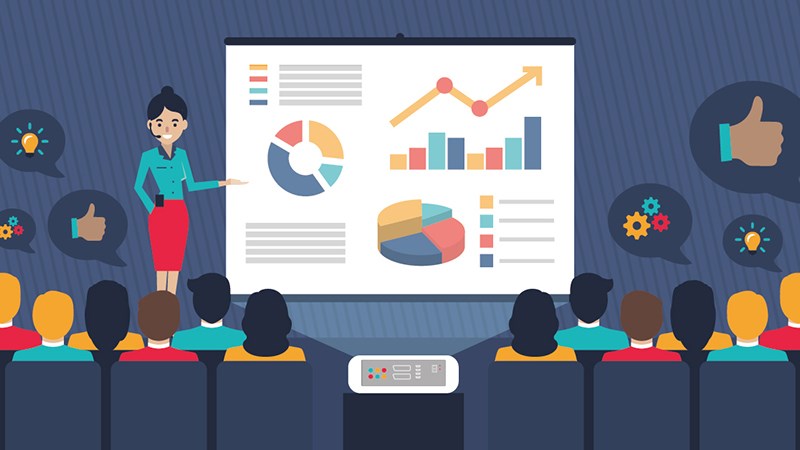 1.Bảng chọn
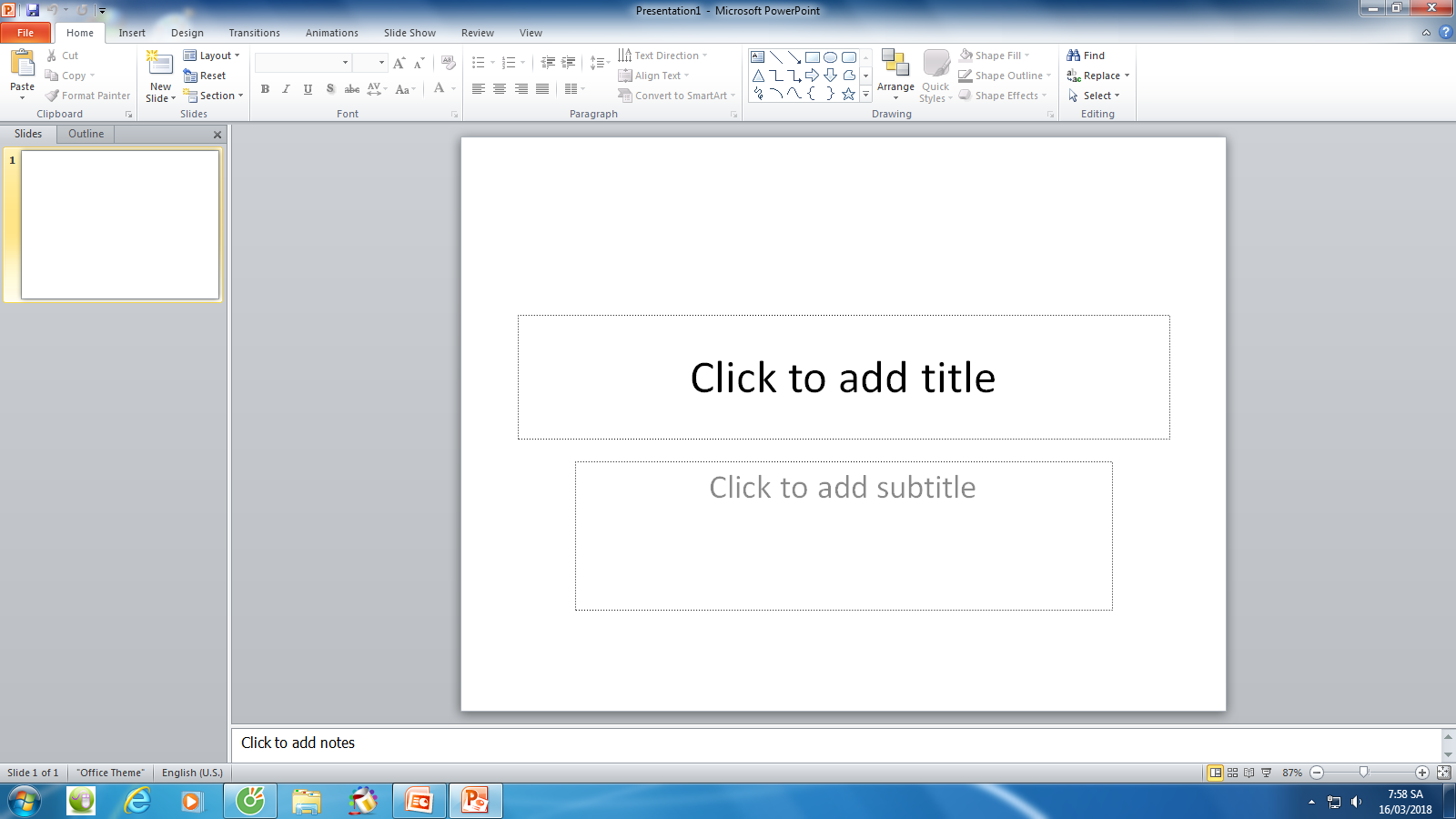 2.Trang trình chiếu được
 thu nhỏ
3.Vùng soạn thảo
Màn hình PowerPoint:
Quan sát, so sánh PowePoint và Word
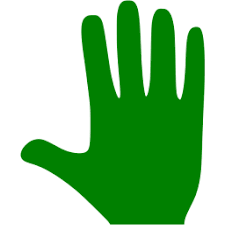 Vùng soạn thảo Word
Vùng soạn thảo Powepoint
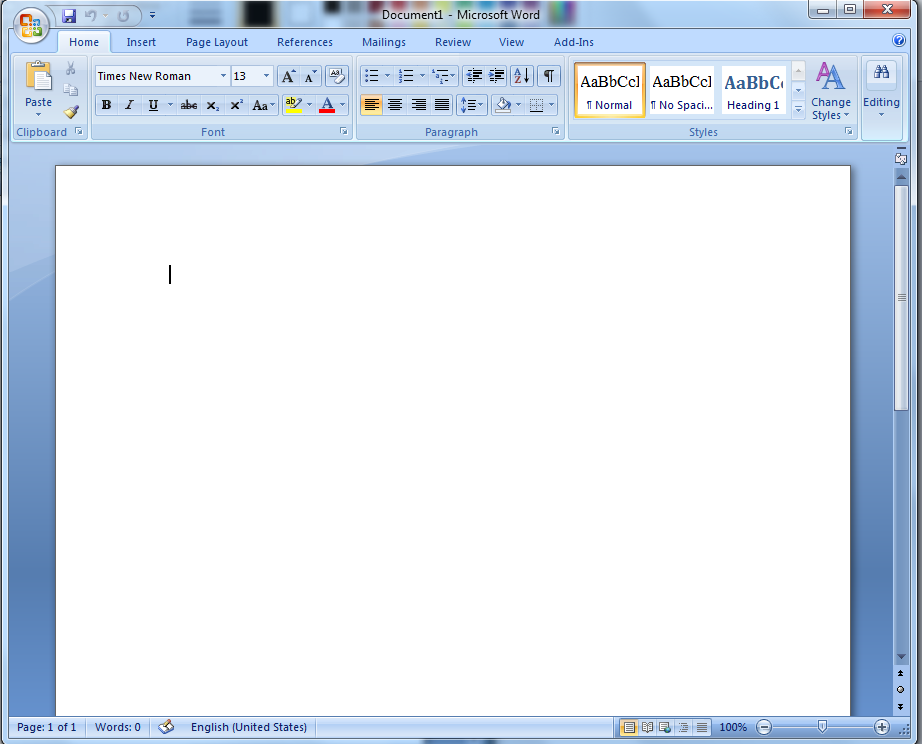 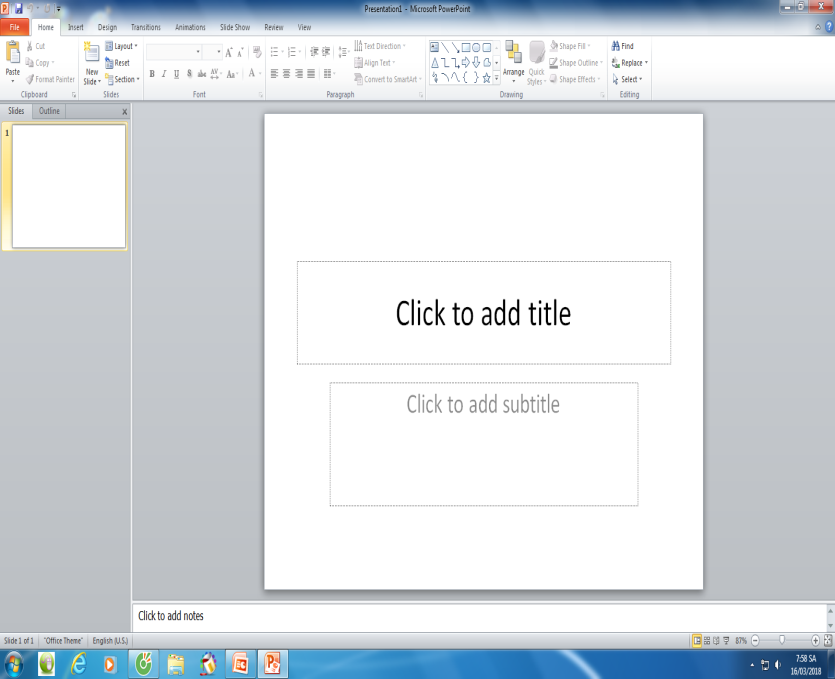 Vùng soạn thảo Word
Vùng soạn thảo Powepoint
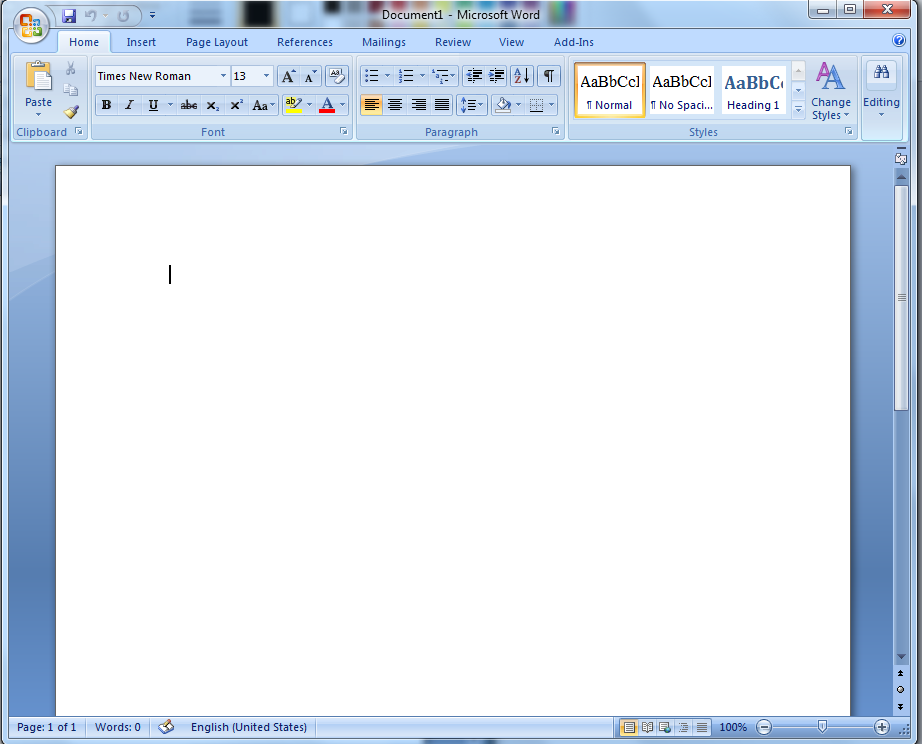 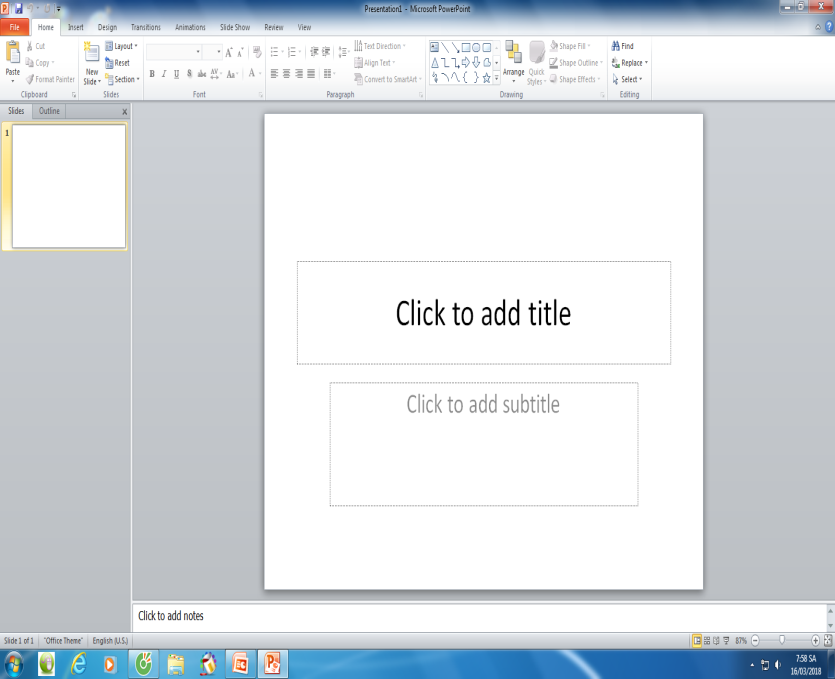 Giống nhau: Đều có vùng để soạn thảo văn bản
Khác nhau: 
Phần mềm Word: Phần soạn tiêu đề và nội dung chung.
Phần mềm PowePoint: 
 Có 2 vùng để soạn thảo văn bản.
 Có thêm trang trình chiếu thu nhỏ.
2. Soạn tiêu đề, nội dung vào trang trình chiếu :
Vùng soạn tiêu đề
Vùng soạn nội dung
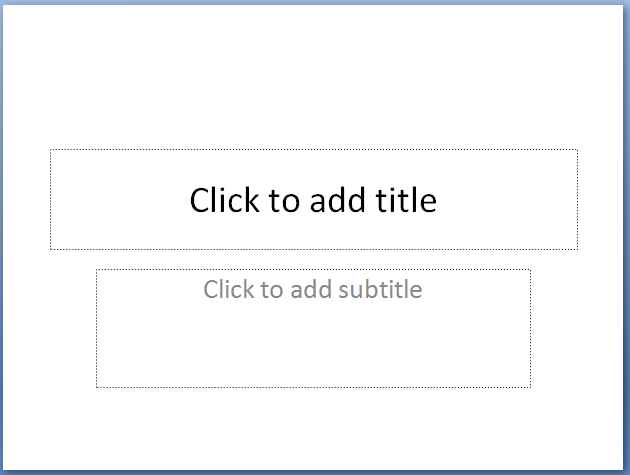 Chú ý:
Gõ nội dung trong Powerpoint tương tự cách gõ nội dung trong Word.
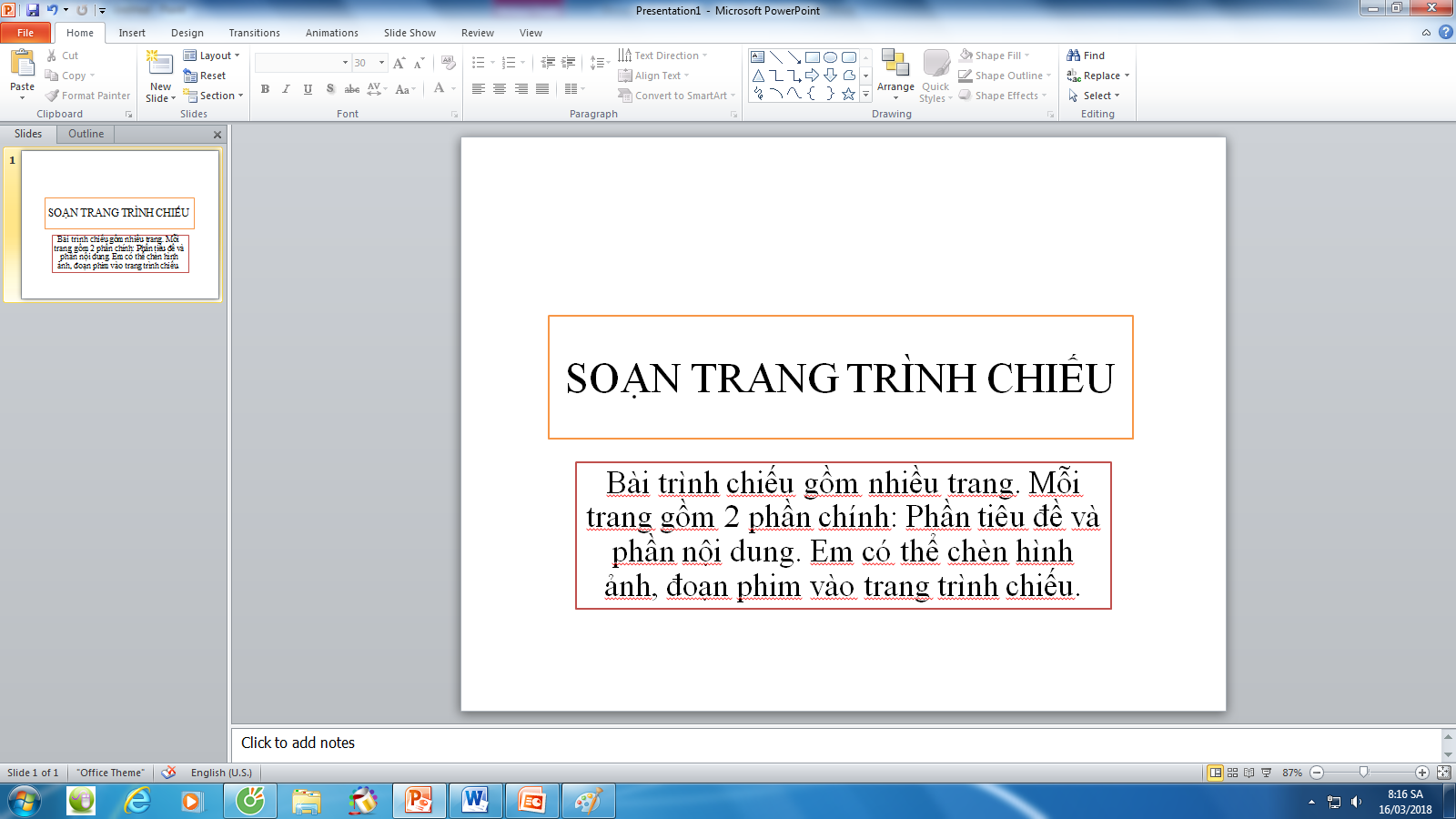 Nháy chuột vào vùng soạn tiêu đề
Nháy chuột vào vùng soạn nội dung
3. Thêm mới một trang trình chiếu :
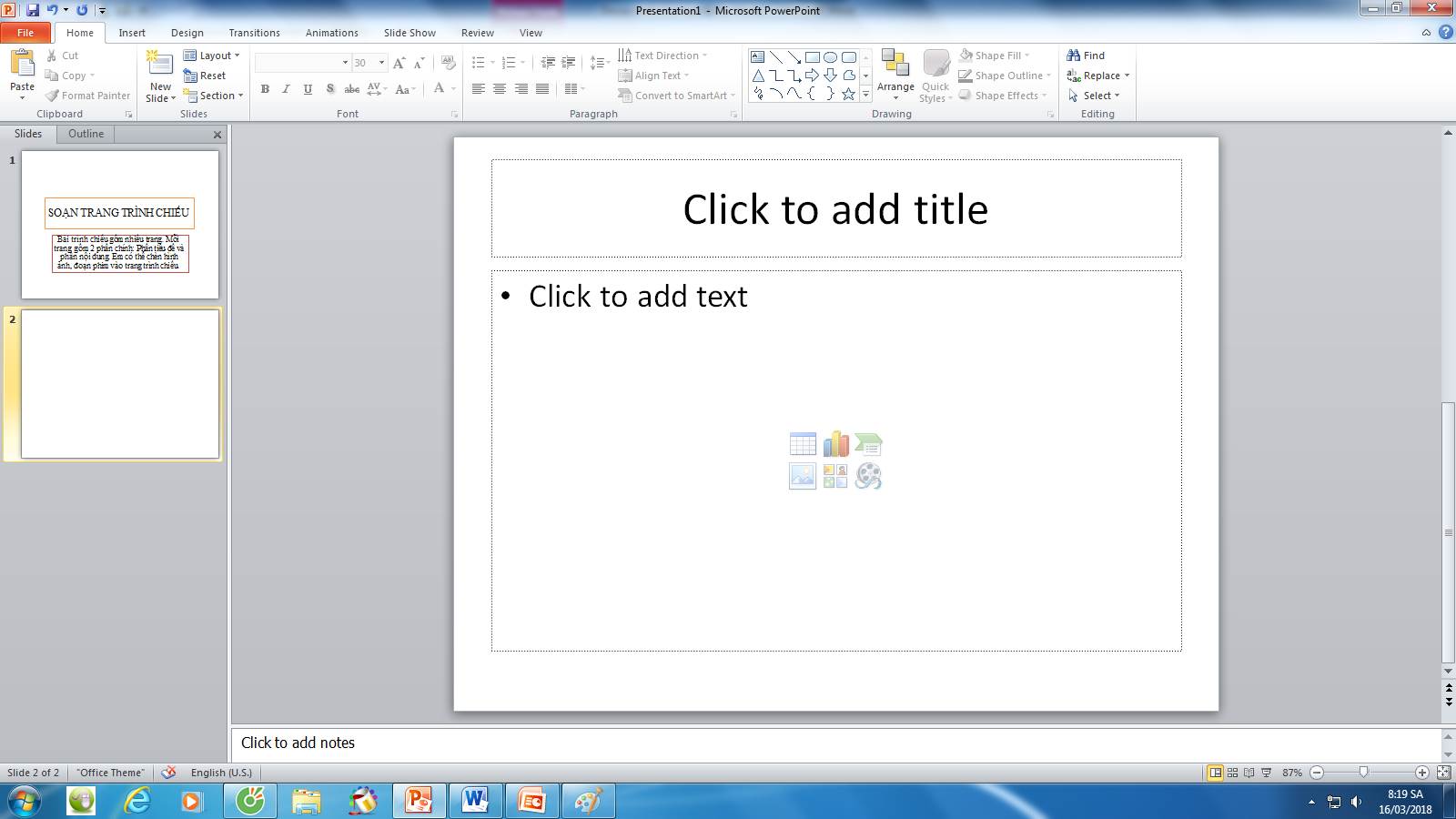 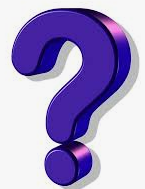 Em hãy cho biết làm sao để thêm mới một trang trình chiếu?
3. Thêm mới một trang trình chiếu :
Trong thẻ Home, nháy chọn nút lệnh New Slide
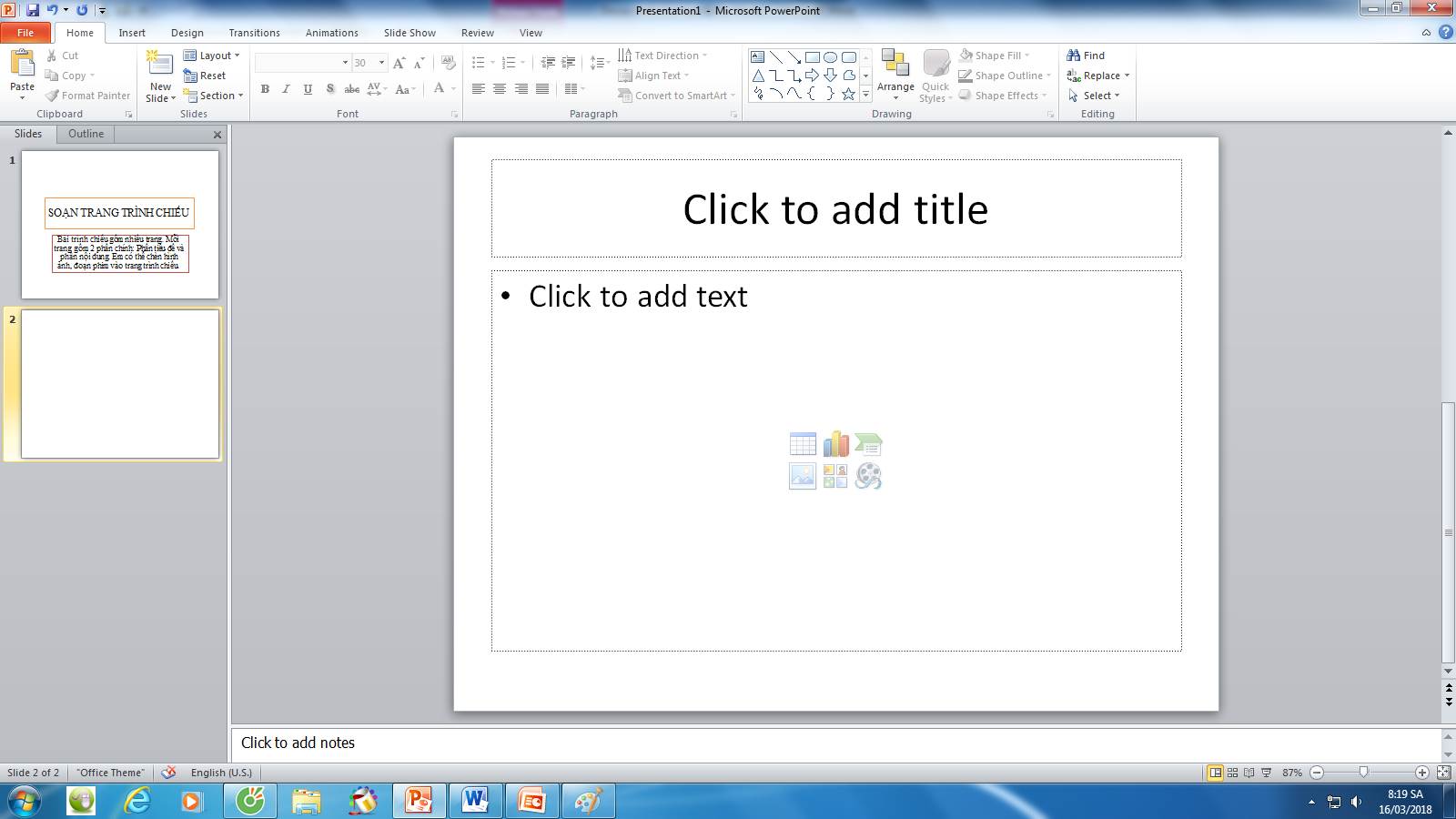 Trang trình chiếu mới được tạo.
4. Xóa trang trình chiếu :
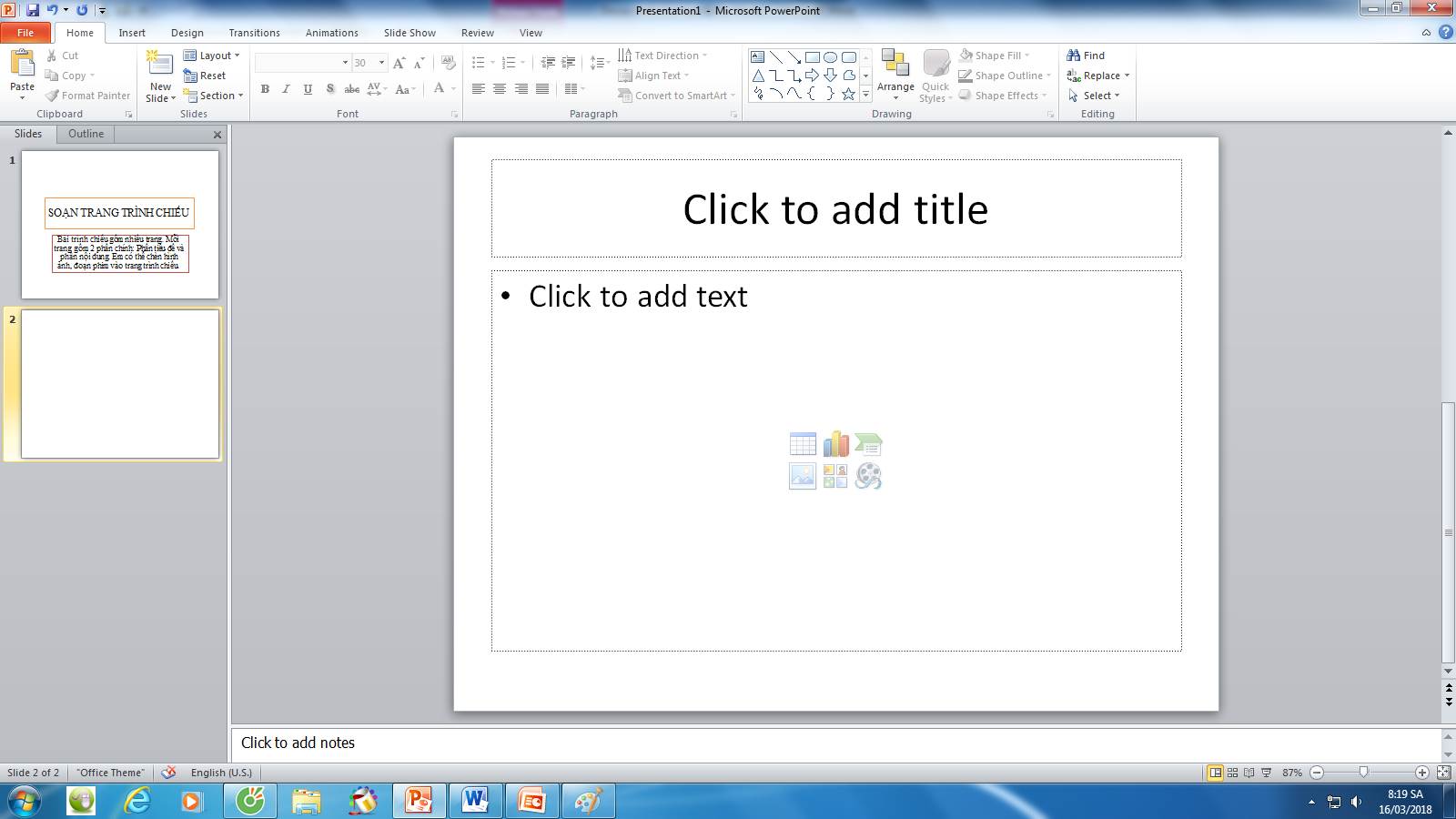 Nháy nút phải chuột vào trang trình chiếu cần xóa.
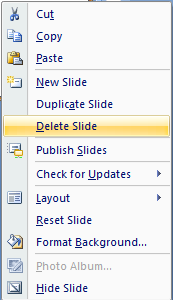 Chọn lệnh Delete Slide
THỰC HÀNH
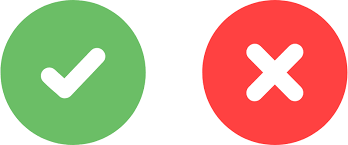 - Tạo bài trình chiếu theo yêu cầu :
Trang 1
Tiêu đề: Bài trình chiếu đầu tiên của em
Nội dung: Họ và tên của em.
Trang 2
Tiêu đề: Môn học yêu thích của em
Nội dung: Liệt kê những môn học mà em yêu thích
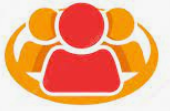 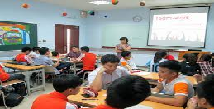 GHI NHỚ
Một bài trình chiếu có thể có nhiều trang
Gõ các câu tiếng việt, soạn nội dung vào trang trình chiếu Power Point thực hiện tương tự như khi soạn thảo văn bản trên phần mềm Word.
Nhấn tổ hợp phím Ctrl + N để tạo trang trình chiếu mới.
   Nhấn tổ hợp phím Ctrl + S để lưu bài trình chiếu   vào thư mục trên máy tính